Lingua inglese
Corso di laurea in Servizio sociale
a.a. 2019-2020
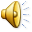 Impostazione del corso
Tra gli obiettivi del corso di laurea…

1: Acquisire competenze in 4 aree di apprendimento trasversali, tra cui

Relazionalità
Capacità di analisi

https://corsi.units.it/sf03/obiettivi-corso
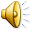 Impostazione del corso
Tra gli obiettivi del corso di laurea…

2: Consolidare le conoscenze dell'inglese come lingua veicolare globalizzata e sviluppare conoscenze, competenze e capacità utili ad interagire con persone e culture diverse.

https://corsi.units.it/sf03/obiettivi-corso
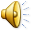 Obiettivo del corso Inglese di base

	rafforzare le quattro abilità linguistiche fondamentali: 
ascolto
lettura
produzione orale
produzione scritta
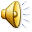 In particolare


	- identificare e comprendere le informazioni più   
      rilevanti presentate in testi scritti e orali di livello 
      intermedio; 

	- comunicare in modo chiaro e appropriato 
      informazioni, idee ed opinioni;
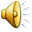 - prendere appunti e utilizzarli per partecipare attivamente 
      a discussioni e dibattiti; 

	- comporre riassunti, commenti e saggi brevi di testi di 
      livello intermedio;

	- esprimersi correttamente in inglese (parlato e scritto), 
      utilizzando strutture sintattiche di livello intermedio e 
      dimostrando di saper adottare il registro consono alla 
      situazione comunicativa e/o alla tipologia testuale in 
      esame;
- interagire con parlanti diversi e in una pluralità di 
      situazioni comunicative;

	- scrivere testi originali che si dimostrino conformi alle 
      convenzioni, alle norme redazionali o alle 
      caratteristiche distintive delle tipologie testuali 
      analizzate.
Obiettivo del corso di inglese di base


Nella seconda metà del corso, gli studenti avranno la possibilità di applicare le abilità acquisite all’analisi di testi incentrati sulla complessità dell’animo umano e  delle relazioni interpersonali.
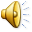 In particolare

individuare nei testi scritti le opinioni e le argomentazioni esposte dall’autore e raccogliere i dati utili all’analisi di testi narrativi. 
acquisire una maggiore consapevolezza dei meccanismi alla base della narrazione attraverso media diversi (testi scritti, arti visive, testi multimediali ecc.).
Prerequisiti
Conoscenza della lingua inglese a livello B1. 

    Gli studenti che non avessero ancora raggiunto il livello B1 sono pregati di segnalarlo all’insegnante all’inizio del corso.
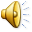 Metodi didattici
Lezioni frontali ed esercitazioni in classe da svolgersi a coppie o in piccoli gruppi. 

    Al fine di migliorare la propria capacità di espressione orale e di interazione, gli studenti saranno invitati a partecipare attivamente alle attività proposte.
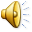 Materiali didattici
1- manuale di riferimento

   2- materiale caricato su Moodle 

   https://moodle2.units.it/
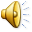 Frequenza
La frequenza al corso non è obbligatoria ma è fortemente consigliata. 

   Gli studenti che non potessero frequentare sono pregati di contattare l’insegnante all’inizio del corso.
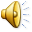 Esame
Prova scritta 

    +

  Prova orale
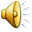 Prova scritta
- Durata: 2 ore

    - Tipologia: esercizio di comprensione e analisi di un 
                         testo + redazione di un commento

    - Lingua: inglese

    - Scopo: accertare la capacità di applicazione delle     
                   abilità apprese durante il corso.
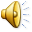 Prova orale
- Durata: 30 min (max.)

    - Tipologia: breve presentazione + discussione

    - Lingua: inglese

    - Scopo: verificare le capacità di espressione, le 
                   strategie comunicative e la proprietà di 
                   linguaggio degli studenti.
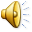 Voto finale
- Espresso in trentesimi

    - Dato dalla media dei due voti parziali 

    - La sufficienza si raggiunge se sono positive entrambe 
       le parti (ovvero se lo studente consegue un 
       punteggio di almeno 18/30)
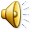 Ordine prove
- Prima lo scritto, poi l’orale.

    - L’iscrizione all’orale è riservata agli studenti che  
      abbiano superato lo scritto.

    - Voto parziale rimane valido entro sessione febbraio 
      2021.
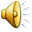 Manuali di riferimento
Baker, L., Bohlke, D., Brinks, R. et al. (2018). Skillful. Second Edition. Level 3. Macmillan (obbligatorio)
 Brayshaw, D., Day, J., Hird, J. et al. (2019). Language Hub. Intermediate. Macmillan

    Swan, M. (2014). Practical English Usage. Easier, faster reference. Third Edition. Oxford University Press
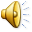 Moodle
- Eventuali materiali didattici.

    - Testi da analizzare in classe. 

    - Lista dei testi su cui preparare la presentazione da 
       portare all’esame orale. 

    - Avvisi.
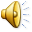 Test di livello
- Su Moodle.

    - Ripasso grammaticale + esercizio di ascolto. 

    - Dopo aver completato il test potete consultare le soluzioni per autocorrezione.
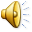 Ricevimento
- In presenza (sospeso): lunedì dalle 09 alle 10;
      studio 318 in Via Lazzaretto Vecchio 6;

    - Per il momento: via mail.
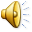